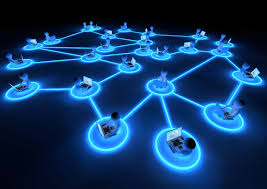 NewPENS
Yeni Bütünleştirilmiş Avrupa Network Hizmetleri 
(New Pan-European  Network Services)
NewPENS  Amacı
Single European Sky (SES) işbirliktelik kurallarının geliştirilmesi,
Avrupa Hava Trafik Yönetimi (EATM) için yeni iletişim ağına ihtiyaç duyulması,
EAD’ye iletişim ağı servisleri sağlamaya yönelik sözleşme süresinin Haziran 2008 tarihinde bitmesi,
CFMU’ya iletişim ağına yönelik sözleşme süresinin 2009 yılında bitmesi,
2006-2007 tarihleri arasında EUROCONTROL ve bir çok Hava Seyrüsefer Hizmet Sağlayıcıları (ANSP) tarafından uluslararası bir IP hizmet ortamına ihtiyacın olduğu belirlenmiş ve buna yönelik fizibilite ve faydalarına ilişkin çalışmalara başlanmıştır..
NewPENS  Amacı
Avrupa Tek Hava Sahası Hava Trafik Yönetimi Araştırması (SESAR- Single European Sky ATM Research) konsepti kapsamında; 
Gelecekteki   Hava trafik Yönetimi  tasarımları için gereksinimler ve
 SES-2 regülasyonu gibi sunulmakta olan hizmetler için 
     Sınır ötesi veri ve  iletişim hizmetlerinin sunulması amaçlanmıştır.
NewPENS
EUROCONTROL  ve EUROCONTROL üye ülke Hava Seyrüsefer Hizmet Sağlayıcılarının (ANSP) ihtiyaçlarını giderecek kapsamlı tek bir iletişim ağı yaratılması amacıyla;
 * 2009 tarihinde itibaren 8,5 yıllık süre ile SITA  
   firması ile sözleşme yapıldı.
2015 Aralık ayında 27 ANSP;  PENS ‘ e katıldı.
DHMI, 19 Ocak 2015 tarihinde SITA firması ile PENS kullanımına ilişkin sözleşme imzalamıştır.
NewPENS
EUROCONTROL; 
    Network Yönetimi uygulamaları için yapılan  
    PENS’in trafik kullanımının %90’lık bir bölüme 
    sahip olarak (EAD dahil) en büyük PENS  
    kullanıcısıdır.
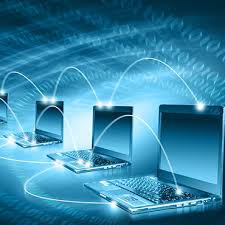 Neden NewPENS
Öncelikli Amaç
ATM/ANS ‘lar için bütün sınır ötesi IP ağ tabanlı iletişimlerin sunulması
    Coğrafi Kapsam
EUROCONTROL üye devletleri ve ICAO EUR/NAT bölgesi ve sınır devletleri
     Kullanıma Açıklık
ANSP, hava alanları, askeri ve endüstriyel alanlarla ilgili tüm kullanıcılar
     Zaman Ölçekleri
7 Haziran 2018’de sözleşme zaman aşımı dolmadan önce bütün PENS ünitelerinin değiştirilmesi
NewPENS Hizmetleri
Kapsamı
Hava Trafik Yönetim Hizmetleri

EAD hizmetleri

EUROCONTROL Merkezi Hizmetleri

ve benzeri
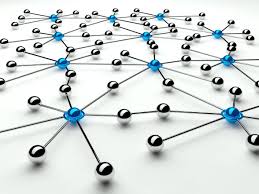 NewPENS
Mevcut Pens: Avrupa içerisindeki Hava Seyrüsefer Hizmet Sağlayıcıları (ANSP) arası bağlantıları sağlayan iletişim aracından, 

NewPENS:  Bütünleştirilmiş Avrupa Trafik Yönetimi (ATM) operasyonlarını destekleyen  karadan karaya ortak havacılık iletişim yoluna geçilecektir.
NewPENS